Creating an Institutional Roadmap for Improving  IT Accessibility
Jonathan Lazar, Towson University, jlazar@towson.edu  
Terrill Thompson, U. of Washington, tft@uw.edu
What is IT accessibility?
Student who is blind
Student who is unable to use a mouse
Student who uses voice input
Ability on a continuum
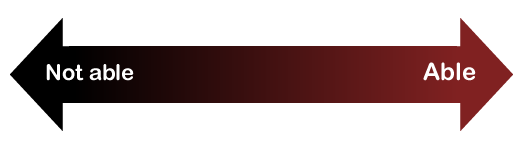 See
Hear
Read print
Use a mouse
Write with pen or pencil
Communicate verbally
Tune out distraction
etc.
Is this technology accessible?
Can I access it without seeing it?
Can I access it without sound?
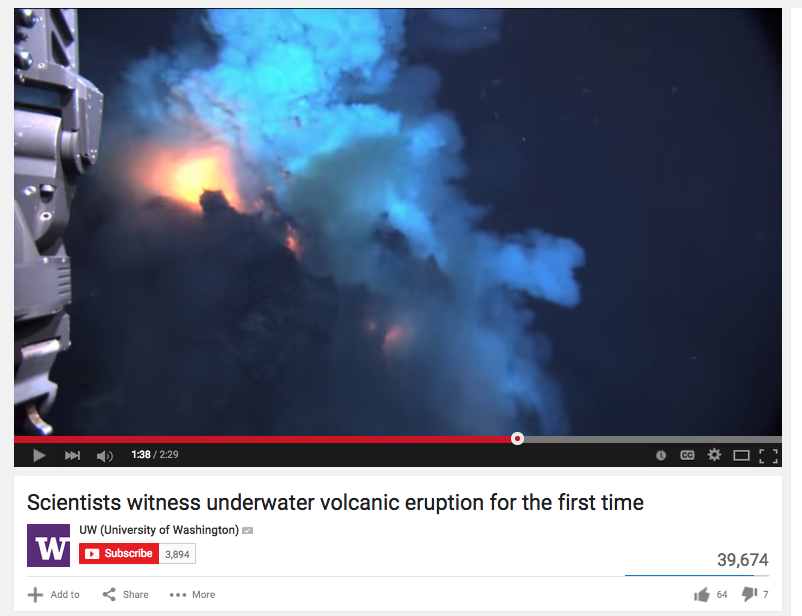 Can I access it without a mouse?
For a more specific definition of IT Accessibility...
Standards.
Web Content Accessibility Guidelines (WCAG) 2.0
Four principles:
Perceivable 
Operable 
Understandable 
Robust 
62 specific success criteria
Level A — 26 success criteria
Level AA — 13 success criteria
Level AAA — 23 success criteria
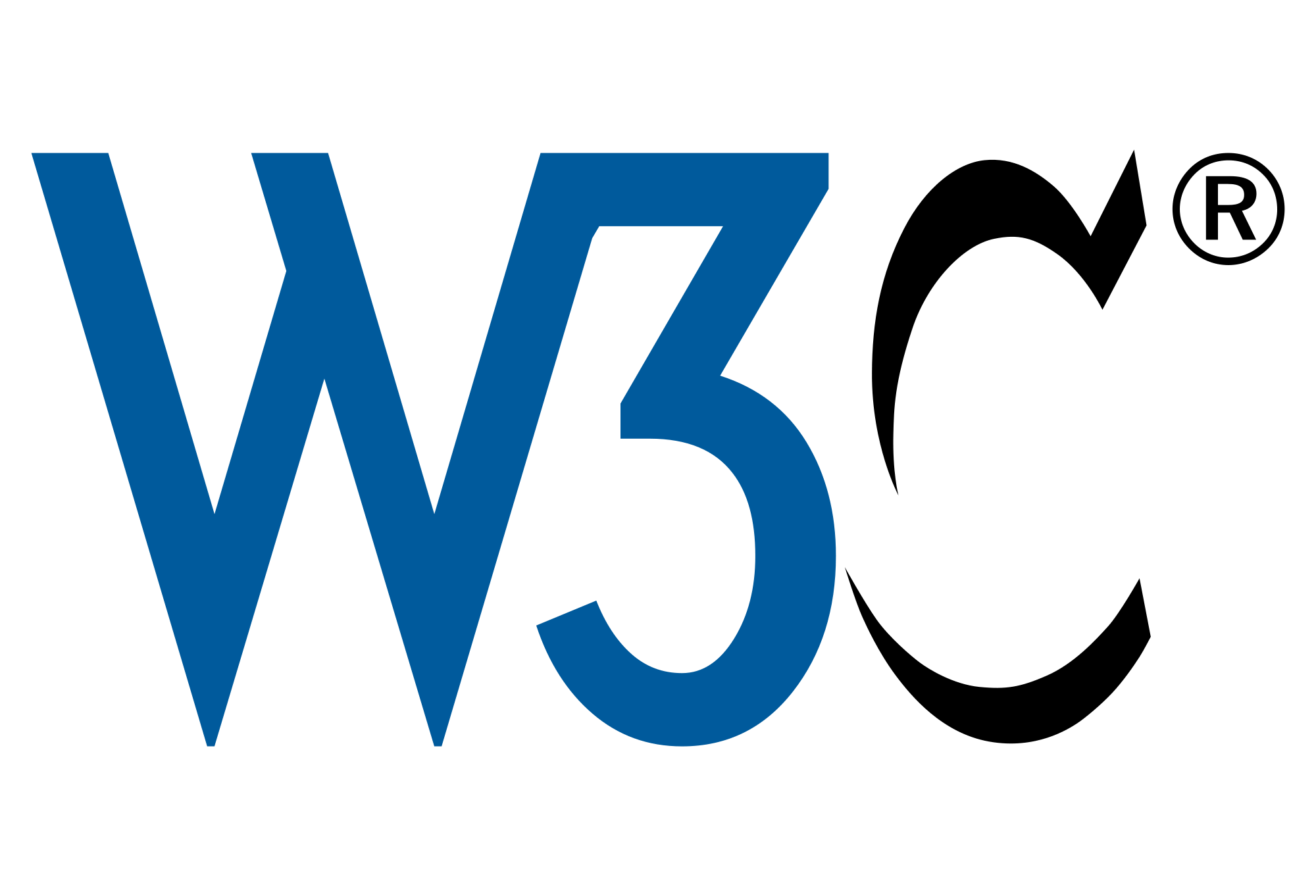 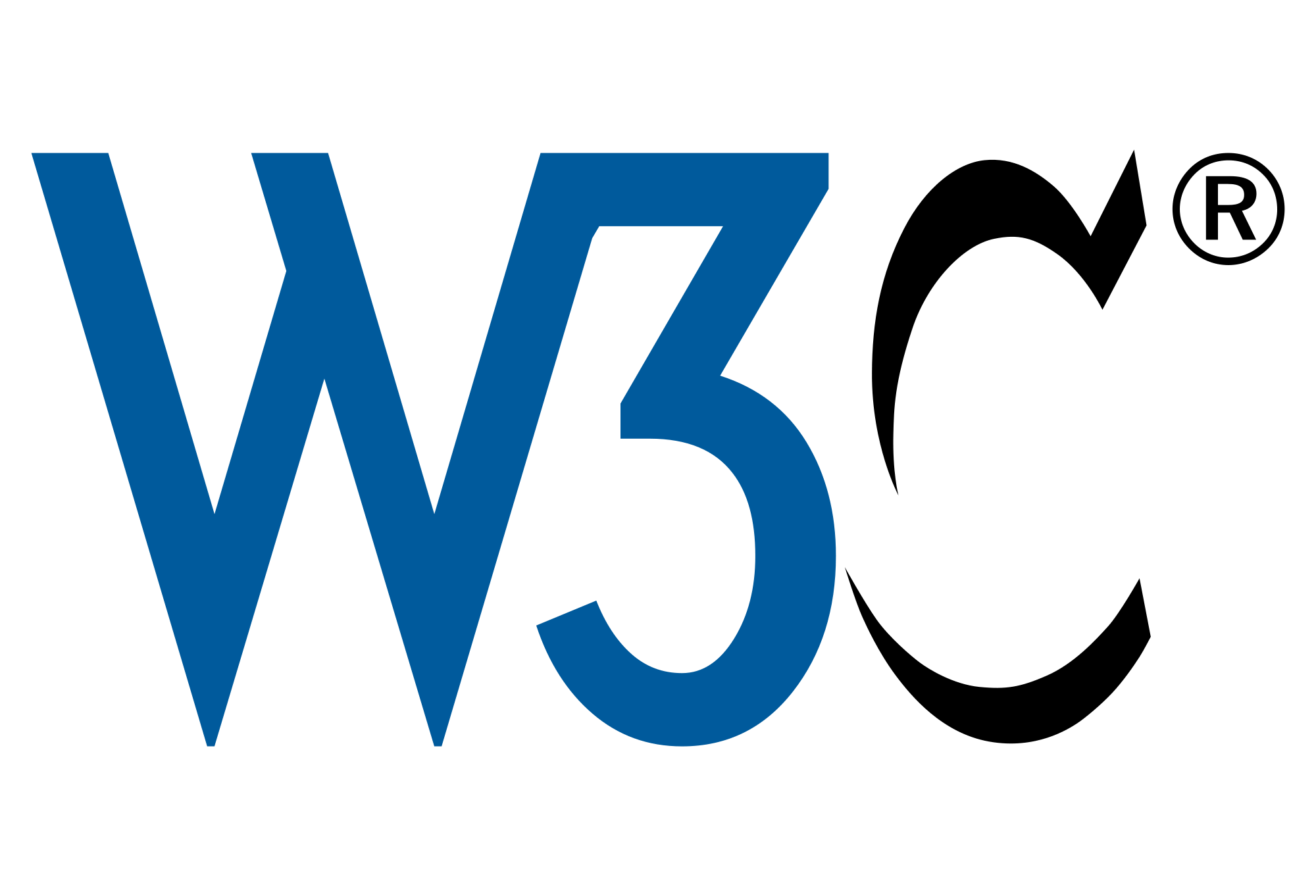 Example WCAG 2.0 Success Criteria at Level A/AA
Alt text on images
Captions on videos
Color not the sole means of communicating information 
Proper heading structure
Labels on form fields
Visible indication of keyboard focus
Section 508 Standards
Published by the Access Board in 2001
Technical Standards cover six categories of IT (web, software, hardware, media, telecom, & standalone)
Refresh in progress, latest draft (Feb 2015) adopted WCAG 2.0 AA
IT Accessibility & The Law
Applicable laws
Section 504 of the Rehabilitation Act
The Americans with Disabilities Act
Both laws cover public and private universities
Some states also have state-level laws covering educational technology or government technology
Section 508 of the Rehabilitation Act
What do these schools have in common?
University of Colorado at Boulder
University of Cincinnati
Youngstown State University
University of Montana
Louisiana Tech University
South Carolina Technical College System
Penn State University
University of California at Berkeley
Maricopa Community College District
Florida State University
Ohio State University
University of Kentucky
Arizona State University
[Speaker Notes: Cultural change can come about through legislation.]
Campus IT Accessibility in the News
June 2010 letter from the Departments of Justice and Education to all universities about Kindle DX
Feb 2012 US Senate hearing on accessible technologyhttp://tinyurl.com/senate-a11y
Nov 2013 Technology, Education and Accessibility in College and Higher Education Act (TEACH Act) introduced (H.R. 3505)—to create guidelines for AIM. See EDUCAUSE Live! recording:http://tinyurl.com/edu-teach-a11y
Many lawsuits, DOJ actions, and settlements
http://tinyurl.com/uw-a11y-cases
Campus IT Accessibility in the News
July 2013 DOJ Settlement with Louisiana Tech University, related to inaccessible CMS and course materials:
all tech must comply with WCAG 2.0 AA
any content created since 2010 must be accessible
administrators and faculty must receive annual training
yearly compliance reports must be submitted to the DOJ
Campus IT Accessibility in the News
March 2014-Settlement between U. of Montana (UM) and NFB and US Dept of Ed. Office of Civil Rights (OCR), requiring UM to:
Develop a policy and set of procedures, which will be reviewed by OCR before being approved
Disseminate the EIT Accessibility Policy and Procedures on an annual basis
Provide presentations and workshops about the policy and procedures
Create a grievance procedure compliant with Section 504
Develop accessible procurement policies and MUCH MORE
Common themes and best practices 
from resolutions and agreements
1. Provide and publicize a mechanism by which students, faculty, staff, and members of the public can report access barriers.
2. Conduct an audit of the accessibility of IT, and develop a corrective action strategy to address problems identified in the audit.
3. Set institutional standards relating to accessible technology and create a method to monitor compliance. (more later)
4. Provide training and education about accessibility to anyone on campus who is responsible for creating or procuring IT, as well as those responsible for creating content.
5. Institute procedures for addressing accessibility as a requirement within the procurement process. (more later)
Working to improve accessibility of IT products
Conducting an Audit
Create an inventory of IT (software, websites, classroom technologies, videos)
Prioritize
Check products' documentation
Check for Vendor Product Accessibility Templates (VPATs) 
Check recent IT procurements—did they have accessibility language?
Ask others about product accessibility
Conduct product evaluations
How to prioritize
Focus on IT/websites that have the greatest impact 
Collaborate with Disability Services to identify student needs and common areas of complaint
Select websites based on traffic and function (major student lifecycle processes such as application, registration, payment, and graduation should be high priorities)
Sources of Information from Vendor
Voluntary Product Accessibility Template (VPAT) 
Learn to call BS on VPATs 
Is this Thorough? Detailed? Honest? 
Accessibility information on website 
Product user forums (search for "accessibility" or "disabilities")
Note users' reported issues
Note vendors' response to these issues
[Speaker Notes: VPAT developed by Information Technology Industry Council]
Example: Vendor's Accessibility Web Page in 2015
Company X is committed to making its tools accessible for all users, including people with disabilities. Our tools comply with Federal Section 508 guidelines, Bobby, and W3C WCAG recommendations.
How to approach product testing
Define functions/workflows to test
Use automated tools, but understand that they don't tell the whole story
Can you perform all functions? 
With keyboard alone 
With a screen reader 
With screen magnification / large fonts / high contrast 
With speech input 
Recruit users to help with testing
Take the #nomouse challenge!
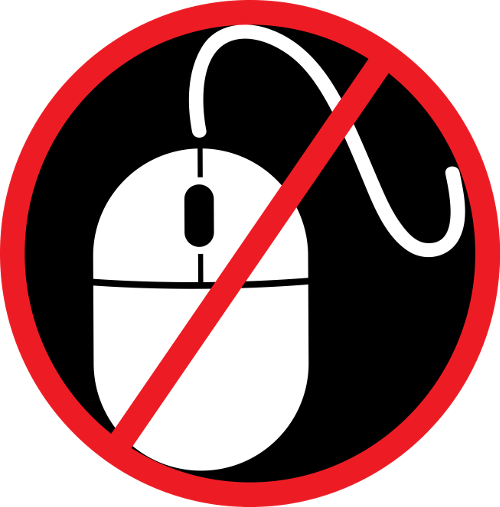 nomouse.org
Overall Strategy
Develop your internal capacity 
Talk to vendors about accessibility
Request VPATs, but review them critically
Include accessibility requirements in RFPs
Develop a procedure for evaluating products for accessibility
Include accessibility requirements in contracts
Participate in collaborative efforts with other institutions (e.g., through ATHEN)
Creating an Institutional Roadmap

Questions to ask... 
People to talk with...
Actions to take...
Campus accessibility plan
There needs to be an overall campus plan for IT accessibility, with support from high-level administrators
The plan should be publicly posted, with clear deadlines for reaching specific goals
What incentives are in place for compliance? 
What penalties are in place, e.g. for purchasing inaccessible software?
How will training be available for staff and faculty?
What types of testing will take place/how often?
Campus accessibility plan
The US Dept of Education, Office of Civil Rights, has pointed out the obligation for higher education to develop an accessible technology plan. OCR points out that the courts have held that a public entity violates its obligations under the ADA when it only responds on an ad-hoc basis to individual requests for accommodation.

(from Accessible Electronic & Information Technology: Legal Obligations of Higher Education and Section 508 - Cynthia D. Waddell, J.D)
Campus accessibility plan
Be clear about a timeline. Example:
6 Months: complete campus/school accessibility audit
9 Months: ensure that IT procurement and purchasing processes include accessibility
12 Months: ensure that major web pages (department, program) are accessible
15 Months: goal to have 95% of course content online accessible
18 months: major online student processes (admissions, registration, payment, graduation) are all accessible
Start small with faculty syllabi!!
4 triggers for compliance monitoring
Spending money as the trigger
Updating content as the trigger
Updated versioning as the trigger
Annual report as the trigger
Spending money as the trigger
Use existing financial control mechanisms (Procurement processes)
VPATs
Have standard language for contracts, related to accessibility
Does the company have an accessibility officer?
Will the software need to be customized? How can accessibility be ensured?
Clear responsibility
Require that grant proposals must include a budget line item for accessibility
Updating content as the trigger
All people responsible for content updates need to receive training on IT accessibility
Faculty who update course content
Staff who manage dept web sites
Course management shells, and content management systems, need to be accessible, and encourage accessibility
Who controls press releases and marketing?
What’s the process for letting people know that their content is inaccessible?
Updating content as the trigger
Annual, and on-demand training, must both be available
Must be clear in advance: how often are web sites checked using automated tools or human testing?
To receive an account on the CMS or LMS, you must sign a statement acknowledging that you can lose account privileges for posting inaccessible content 
What are the penalties/rewards?
Publicly post this information! Make it a contest between departments!
Updating versioning as the trigger
For software apps and OS, version updates often do not involve a monetary cost and thus do not go through procurement processes 
Installed without prior notification to the users
The new version is suddenly inaccessible, whereas the previous version was accessible
Very disruptive to users with disabilities
Accessibility needs to be a part of the version testing that occurs, when testing for security, stability, and compatibility of new version
Annual reports of IT accessibility
A “snapshot” of progress made within the year related to IT accessibility
A sampling of the IT accessibility efforts going on in many different categories, including web content, software, and mobile devices
The report documents progress over time
The California State University system requires each campus to file an annual report of progress on campus IT accessibility
Many recent legal settlements also require annual or semi-annual reports on IT accessibility
Strategies for Success
Involve multiple stakeholders
Academic affairs, provost, deans, department chairs
Academic senate, college council, council of chairs, and any other groups
Student affairs
Office of Technology Services or similar campus IT unit
Business outreach units
It’s not just disability support services…
Make accessibility easy
Provide in-person and online training
Provide accessible page templates
Provide accessibility information in LMS
Make sure that the procurement documents include accessibility language
Make people aware through a campus-wide campaign
Make clear: Who has responsibility?
Create partnerships
Get in contact with local resources:
School for the blind or the deaf
State Library for the Blind and Physically Handicapped (part of the LOC)
State workforce development/office of rehabilitation services
Advocacy groups (National Association of the Deaf, National Federation of the Blind, NSCIA)
Focus on the positive
Captioned video helps ALL students by making video searchable. Captions can also be repurposed as an interactive transcript
Accessible PDFs help ALL students search for information (inaccessible PDFs are unsearchable)
Using accessible HTML instead of PDF is more universal and responsive
Focus on the positive
Clearly relate IT accessibility to the overall mission of the university (e.g. Xavier U.)
Remind stakeholders of the penalties for non-compliance, but….
Remind Deans and Chairs that compliance is something good that can be included:
On their departmental/dean annual reports
On accreditation reports
On reports to state government
Create a panel of reviewers
Create a panel of students, faculty and staff with various disabilities, who can participate in ongoing accessibility testing
Individuals should be PAID for their time doing accessibility testing
It’s more efficient than recruiting people in the general community
A number of federal agencies use this approach
What about faculty?
Faculty typically report only to academic affairs officials
You need department chairs to support accessibility projects, and inform/encourage/pressure faculty
Departmental web pages
Faculty web pages
Course content
Long-term, accessibility needs to go on faculty annual reports and promotion and tenure applications (but make sure to respect faculty governance)
Remind faculty that…
Faculty may claim academic freedom, however, they can still say and teach whatever they want
This is not an academic freedom issue, it’s a civil rights issue, and faculty have legal responsibilities
Similar to providing classroom accommodations for students with documented learning disabilities
Faculty must provide content in an accessible format, but you don’t care what the content says
Faculty in CS/IS/IT depts.
Find out if your academic IS/CS/IT department offers any classes that include accessibility content
If so, maybe accessibility evaluations can be a class project, as a starting point
Students who have taken accessibility classes could be hired to work on campus accessibility
Encourage the department to offer IT accessibility content in IS/CS/IT courses
See http://www.teachingaccessibility.com
Be transparent about progress
Provide monthly, publicly-posted reports comparing academic departments and how compliant they are
Publicly state the progress on the campus-wide accessibility plan
Include accessibility as a part of new faculty/staff training
Have an accessibility statement on all university web pages
Compliance?
Think of IT Accessibility as another type of compliance or auditing activity
Like network security, or sexual harassment training
All faculty/staff need training
Data must be collected on an ongoing basis
Reports must be made public
Universities that have reached settlements with DOJ or DofEd, are now required to submit yearly progress reports
Resources
UW Accessible Technologyhttp://uw.edu/accessibility
AccessComputinghttp://uw.edu/accesscomputing 
EDUCAUSE IT Accessibility CGhttp://educause.edu/groups/itaccess
Access Technology Higher Education Network (ATHEN) http://athenpro.org
Another Conference Opportunity
Accessing Higher Ground "Accessible Media, Web, & Technology Conference"
November 16-20 
Westminster, Colorado 
Includes physical or virtual attendance optionshttp://accessinghigherground.org
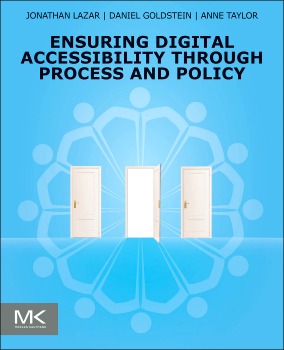 Ensuring Digital Accessibility Through Process and Policy
(Elsevier)
Universal Design in Higher Education: From Principles to Practice 
(Harvard Education Press)
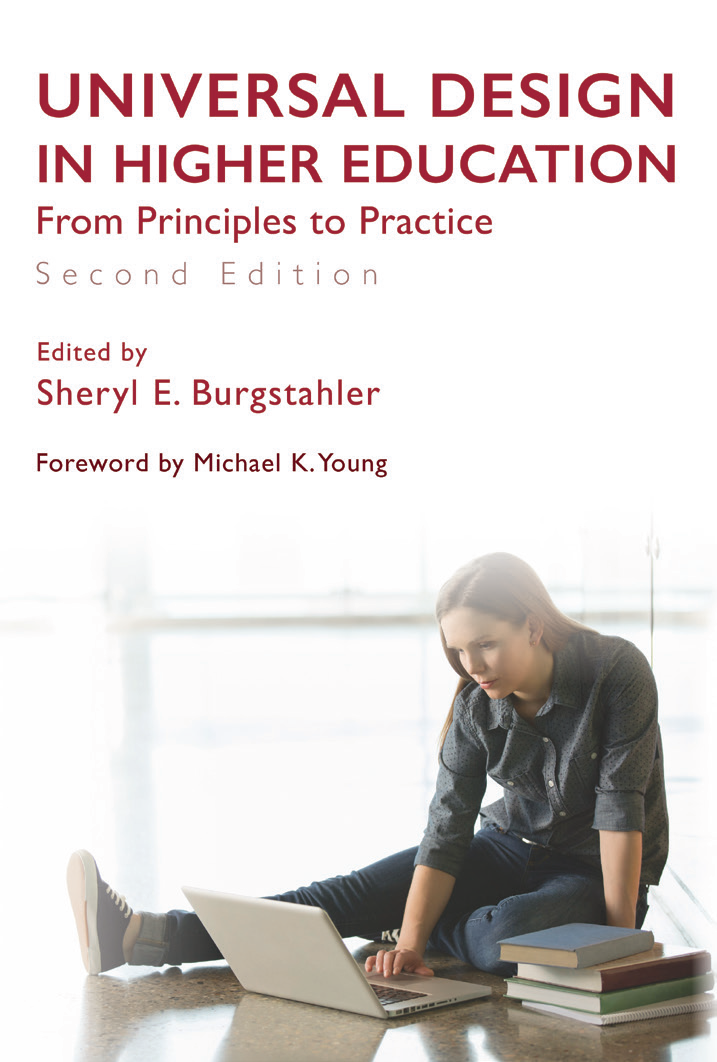 Questions?
Thank you for participating 
in today’s session. 

We’re very interested in your feedback.  Please take 
a minute to fill out the session evaluation found within 
the conference mobile app, or the online agenda.